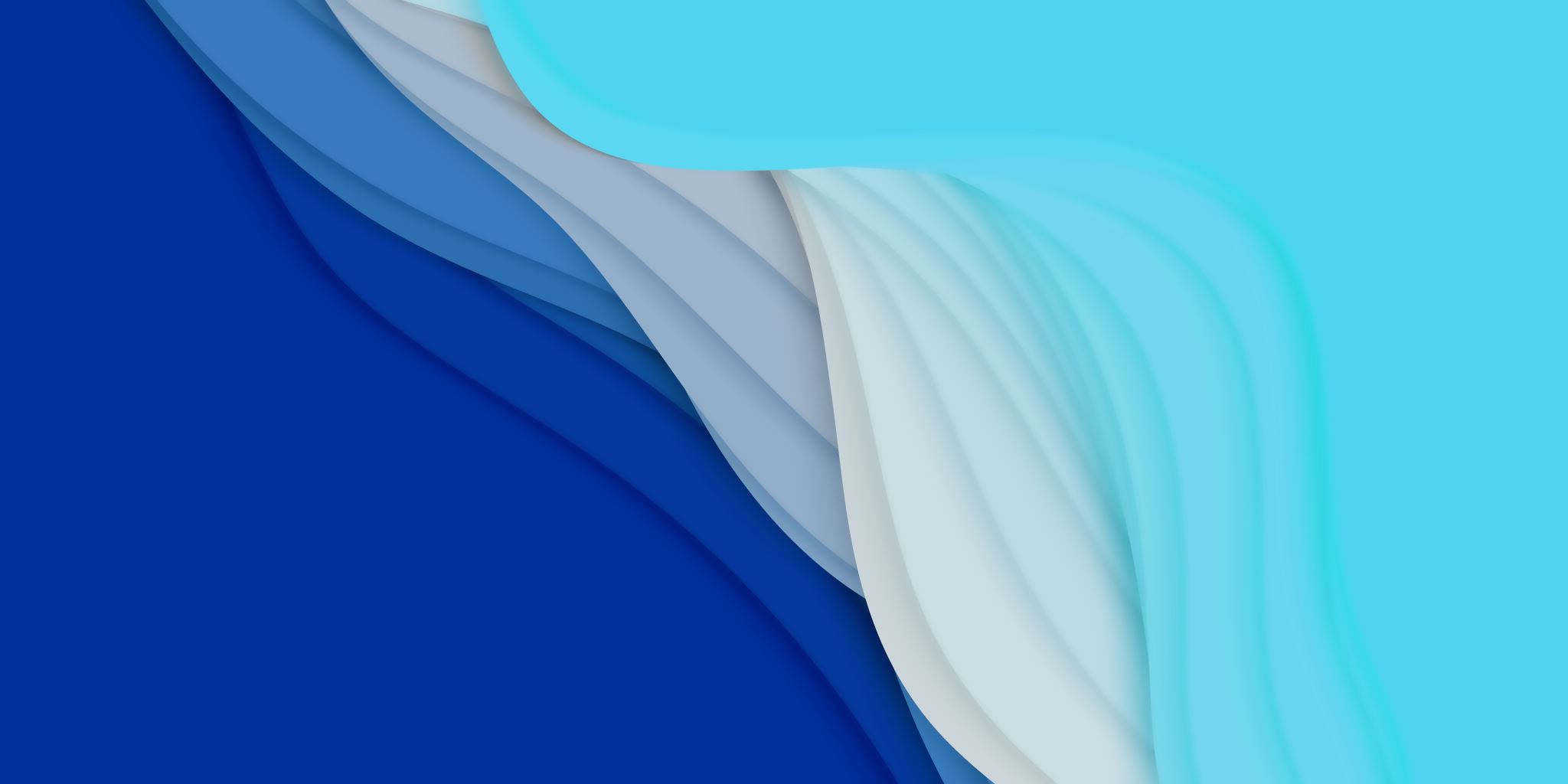 GIỚI THIỆU SÀN THƯƠNG MẠI ĐIỆN TỬ FELIX B2B
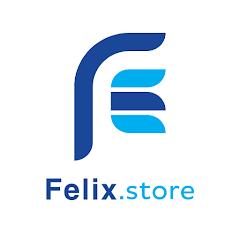 THÁNG 05-2024
TẠI SỞ NÔNG NGHIỆP VÀ PHÁT TRIỂN NÔNG THÔN 
TỈNH TÂY NINH
Felix.store - Vietnam Agricultural Products B2B Ecommerce Marketplace
NỘI DUNG
Felix.store - Vietnam Agricultural Products B2B Ecommerce Marketplace
GIỚI THIỆU BÁO CÁO VIÊN	Ông Nguyễn Văn Toàn Cơ	Cử nhân Kế toán – Thạc sỹ Quản lý Kinh tế
Chủ tịch kiêm Tổng Giám đốc
CÔNG TY CỔ PHẦN GIẢI PHÁP CÔNG NGHỆ FELIX

Giám đốc Trung tâm
TRUNG TÂM THƯƠNG MẠI ĐIỆN TỬ & NGHIÊN CỨU KINH TẾ SỐ VFAEA – BỘ NN & PTNN
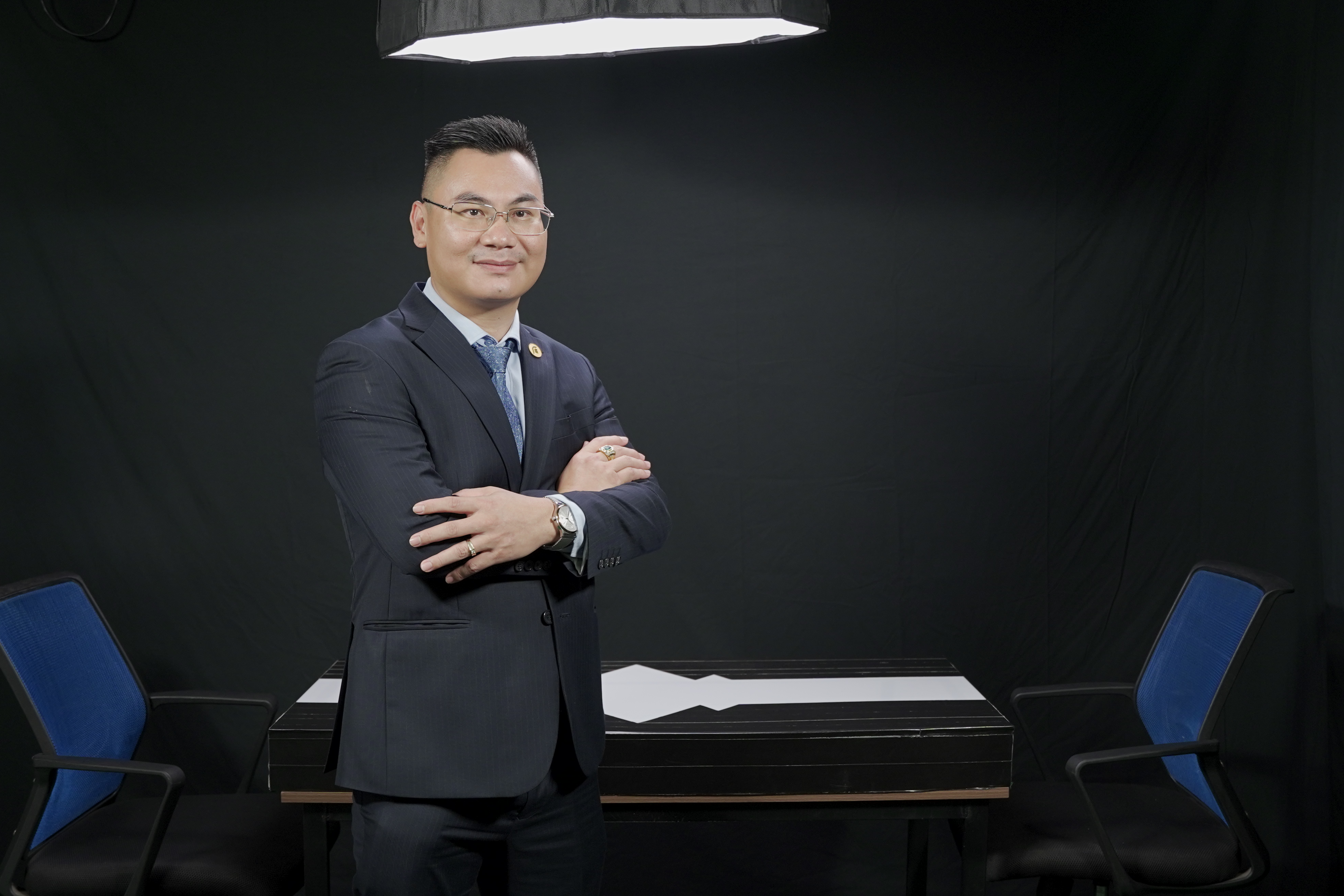 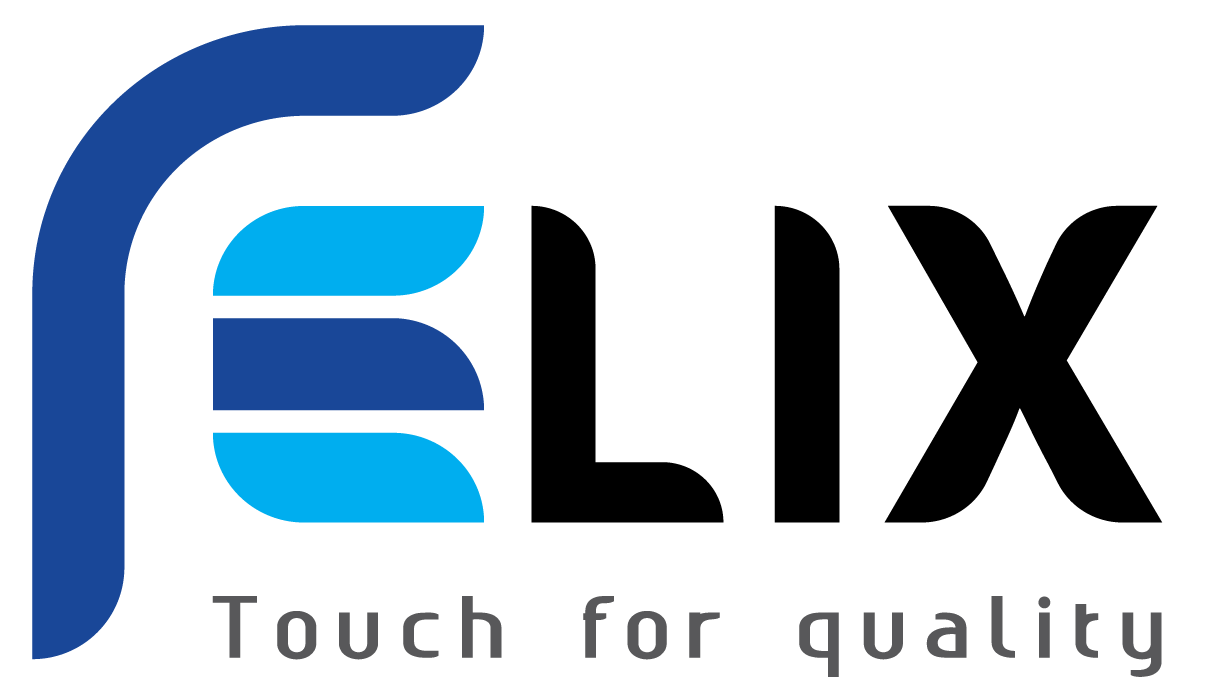 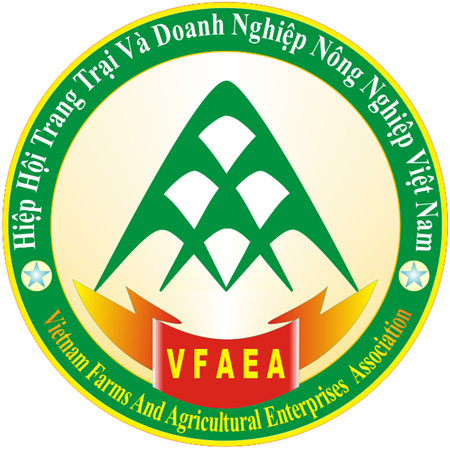 Felix.store - Vietnam Agricultural Products B2B Ecommerce Marketplace
GIỚI THIỆU CÔNG TY CỔ PHẦN GIẢI PHÁP CÔNG NGHỆ FELIX
Felix.store - Vietnam Agricultural Products B2B Ecommerce Marketplace
LỊCH SỬ HÌNH THÀNH VÀ PHÁT TRIỂN
Felix.store - Vietnam Agricultural Products B2B Ecommerce Marketplace
TẦM NHÌN – SỨ MỆNH – GIÁ TRỊ CỐT LÕI
Felix.store - Vietnam Agricultural Products B2B Ecommerce Marketplace
CHIẾN LƯỢC PHÁT TRIỂN
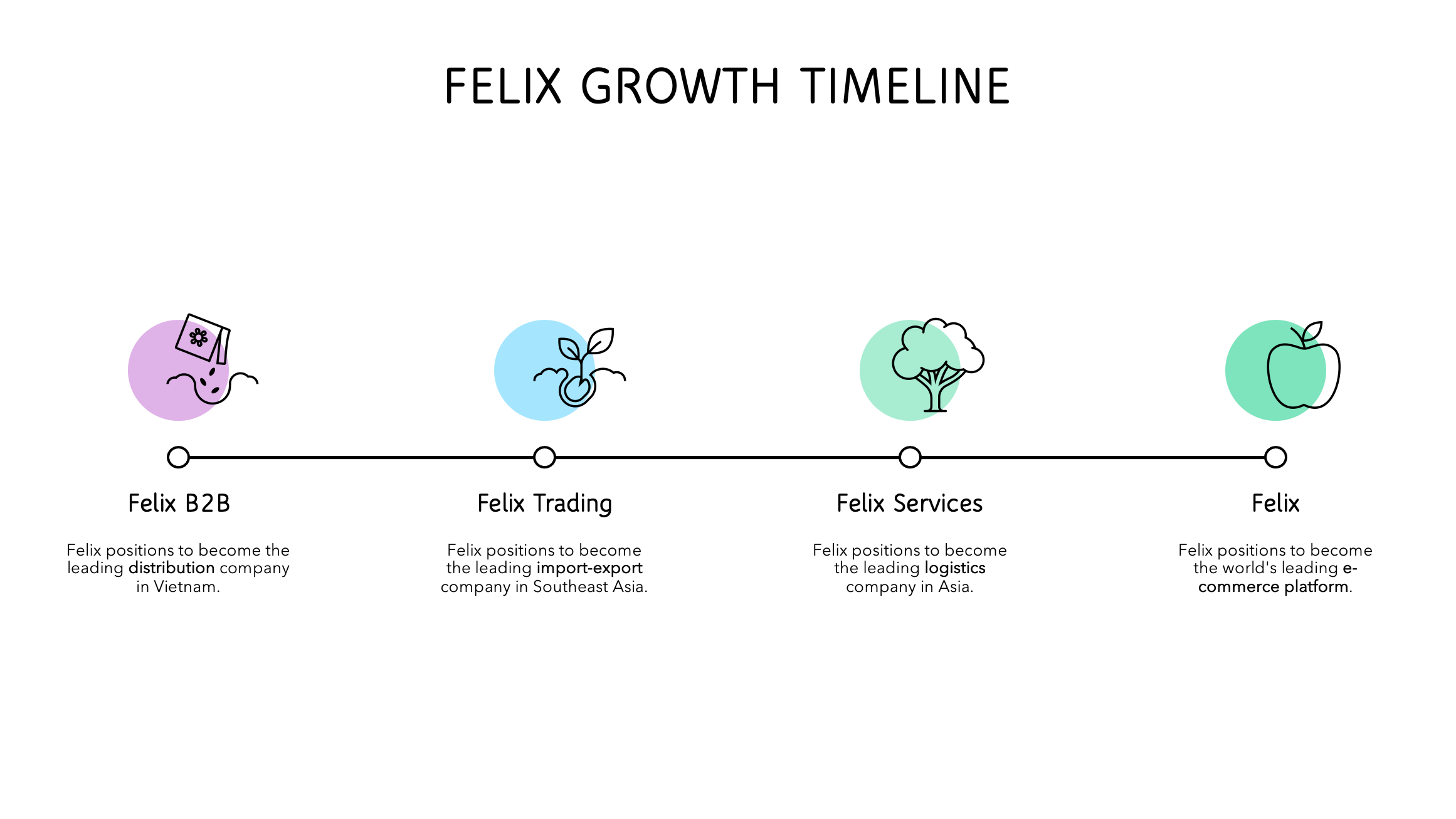 Felix.store - Vietnam Agricultural Products B2B Ecommerce Marketplace
GIỚI THIỆU SÀN THƯƠNG MẠI ĐIỆN TỬ FELIX.STORE
Felix.store - Vietnam Agricultural Products B2B Ecommerce Marketplace
FELIX.STORE
THỊ TRƯỜNG THƯƠNG MẠI ĐIỆN TỬ B2B NÔNG SẢN VIỆT NAM
CHÍNH PHỦ
NGƯỜI MUA
FELIX.STORE
THÔNG TIN THỊ TRƯỜNG
4
1
NĂNG LỰC SẢN XUẤT CỦA CÁC TỈNH VÀ DOANH NGHIỆP
CÁC NHÀ CUNG CẤP
5
7
2
NĂNG LỰC THƯƠNG MẠI CỦA CÁC TỈNH VÀ DOANH NGHIỆP
TRANG TRẠI/ NHÀ MÁY
8
3
6
Felix.store - Vietnam Agricultural Products B2B Ecommerce Marketplace
FELIX.STORE
GOVERNMENT
DEALER
FARMER
BUYER
SOCIAL NETWORK/MEDIA
DISTRIBUTOR
EXPORTER
TRADER
LOGISTICS
PAYMENT
Felix.store - Vietnam Agricultural Products B2B Ecommerce Marketplace
SƠ ĐỒ CẤU TRÚC TÀI KHOẢN
Supper Admin
Felix.store
Buyers – Tổ chức
Sàn TMĐT cấp Tỉnh
Government Admin
Sàn TMĐT cấp Huyện
Sàn TMĐT cấp Xã
Merchant Admin
Buyers – Cá nhân
Bachhoasieuxanh.vn
Felix.store - Vietnam Agricultural Products B2B Ecommerce Marketplace
ĐỀ XUẤT PHỐI HỢP GIỮA FELIX VÀ SỞ NÔNG NGHIỆP & PHÁT TRIỂN NÔNG THÔN TỈNH BẾN TRE
Felix.store - Vietnam Agricultural Products B2B Ecommerce Marketplace
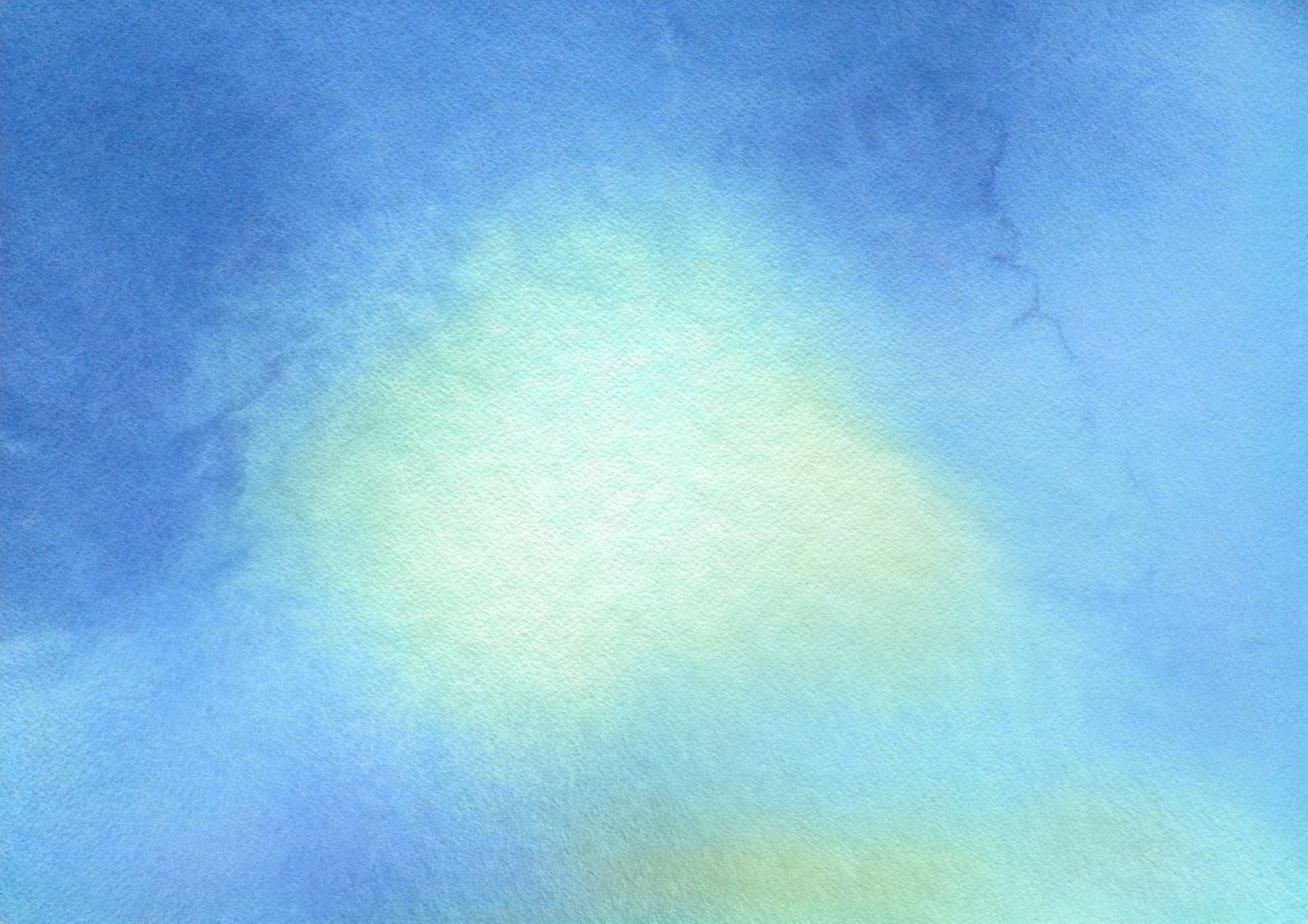 CUNG CẤP THÔNG TIN THỊ TRƯỜNG CHO NGƯỜI MUA
Felix.store - Vietnam Agricultural Products B2B Ecommerce Marketplace
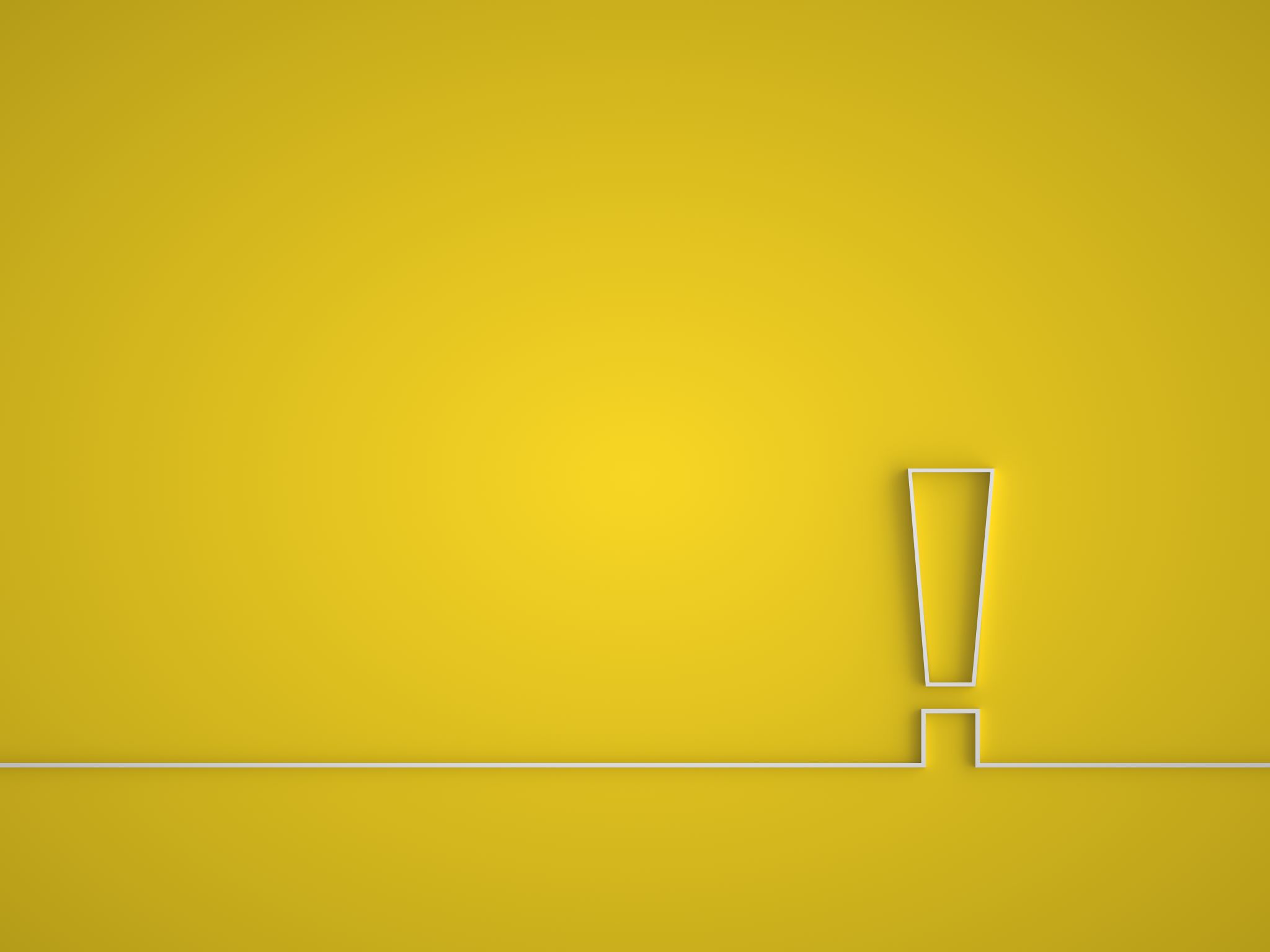 XÂY DỰNG CHÍNH SÁCH HỖ TRỢ THƯƠNG MẠI ĐIỆN TỬ
Xin ngân sách hỗ trợ/tài trợ phí Thành viên (nghiệp vụ: 7 & 8 sơ đồ vận hành) cho Doanh nghiệp tiêu biểu lên Sàn TMĐT Felix.store/bachhoasieuxanh.vn (Cơ sở: Sàn TMĐT Nông Sản/TMĐT Xuất Khẩu Nông Sản)
MOU (Regional BD - Liêm) -> thảo luận với P. KT-TC Sở về: phương án (đối tượng, mức hỗ trợ, lý do); số lượng: bao nhiêu đơn vị; tiêu chí lựa chọn: lần đầu/duy trì (Regional BD - Liêm) -> nhận quyết định triển khai (Customer Care - Thu) -> Triển khai thiết lập và vận hành gian hàng (Customer Care – Thu)
Felix.store - Vietnam Agricultural Products B2B Ecommerce Marketplace
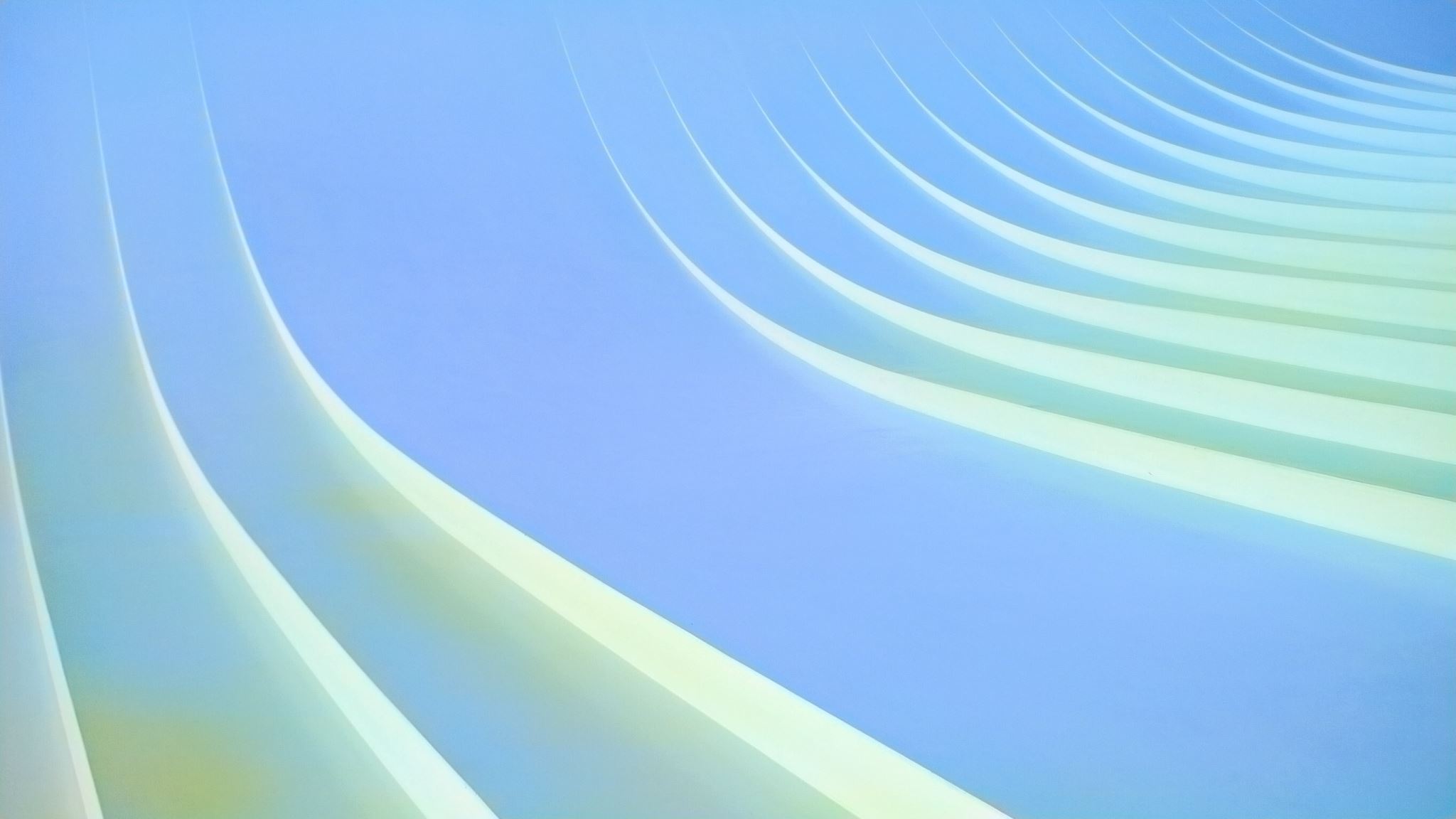 CUNG CẤP DỊCH VỤ ĐÀO TẠO, CHUYỂN ĐỔI SỐ
Felix.store - Vietnam Agricultural Products B2B Ecommerce Marketplace
HỎI VÀ ĐÁP
Felix.store - Vietnam Agricultural Products B2B Ecommerce Marketplace
CÁM ƠN
Felix.store - Vietnam Agricultural Products B2B Ecommerce Marketplace